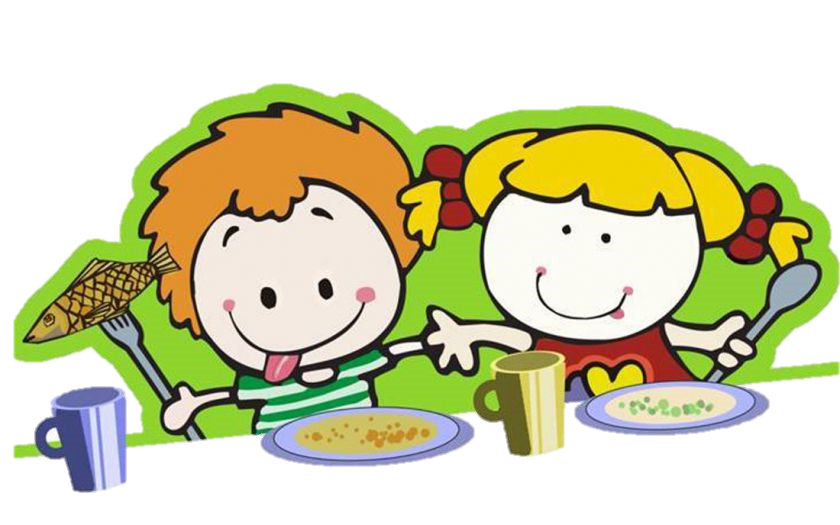 МЫ – ЗА ЗДОРОВОЕ ПИТАНИЕ!
МАСТЕР-КЛАСС
ПОДГОТОВИЛА: РОМАНЕНКО ЯНА ВАЛЕРЬЕВНА,
УЧИТЕЛЬ НАЧАЛЬНЫХ КЛАССОВ МБОУ ГИМНАЗИЯ № 1
ГОРОД АРМАВИР, 2021 г.
Цель:  закрепить у детей понимание   принципов
здорового питания и умение применять их в жизни.
Данный классный час является звеном  в системе работы 
классного руководителя и гимназии, которая включает в себя:
-внеурочная деятельность
        «Уроки докторов здоровья»;
воспитательная программа школы  и классного
        руководителя;
 совместная работа семьи и школы;
 организация горячего питания  для учащихся 1-4 классов 
       ( система «завтрак/обед»).
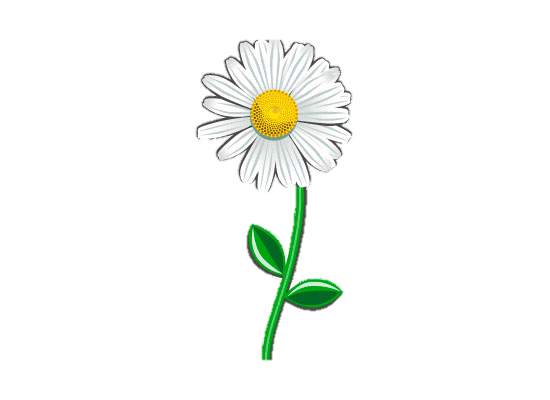 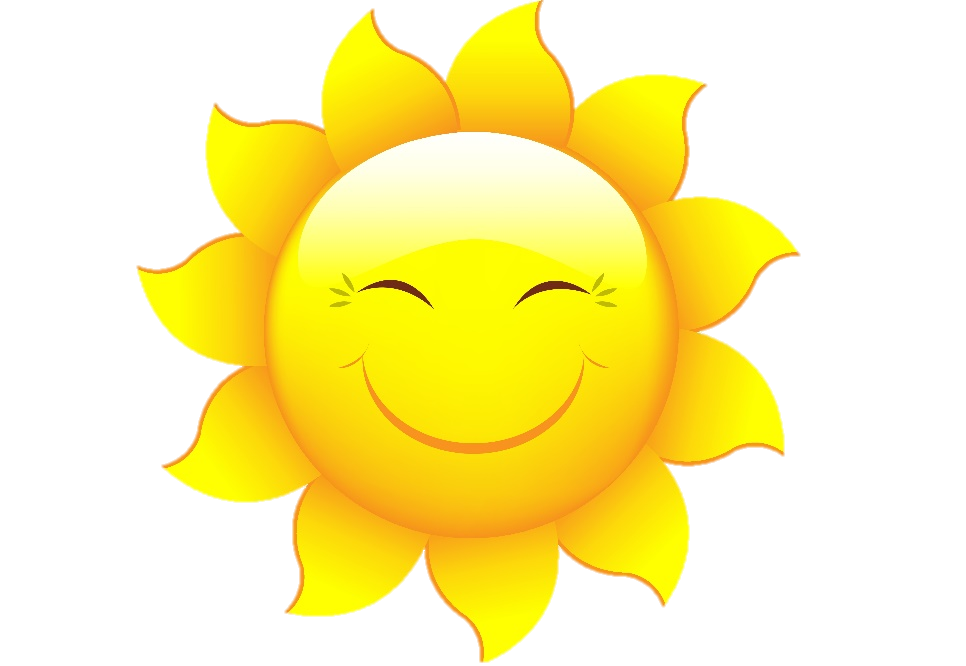 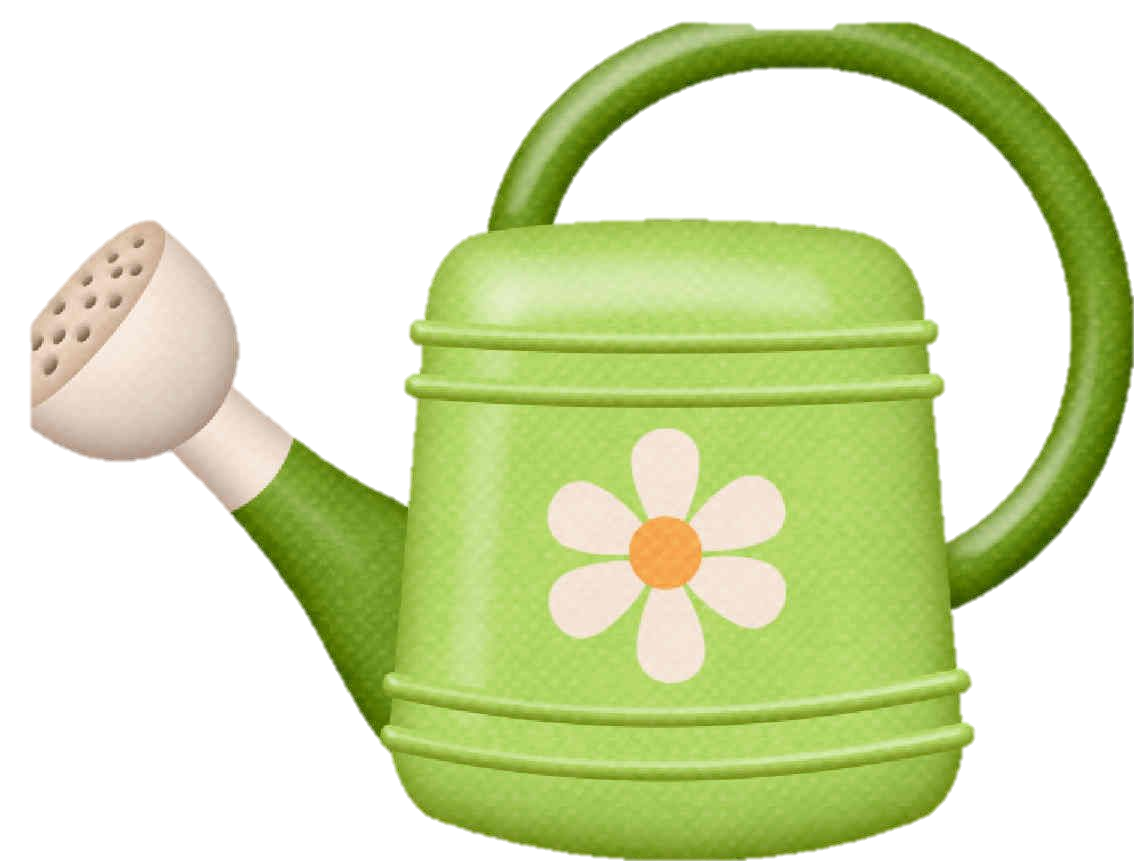 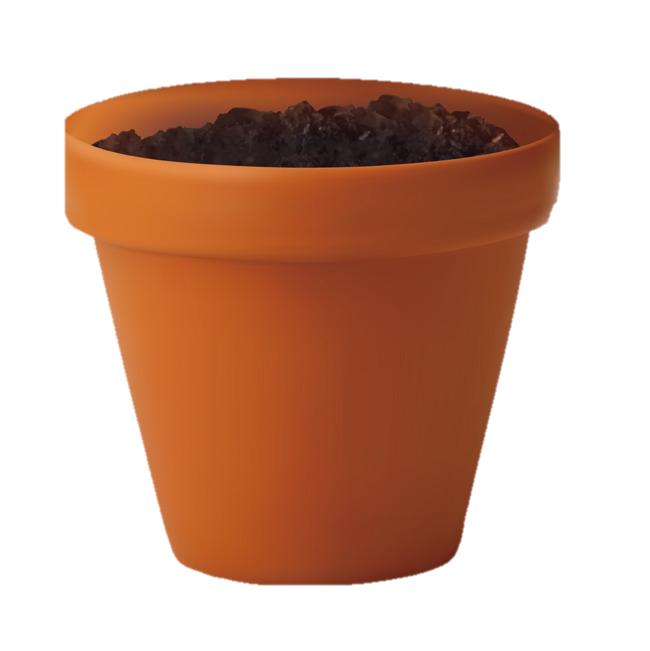 ЗДОРОВЬЕ
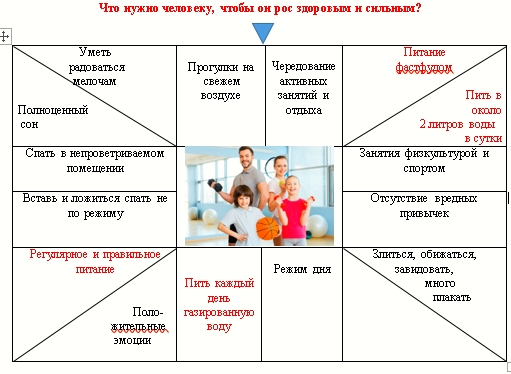 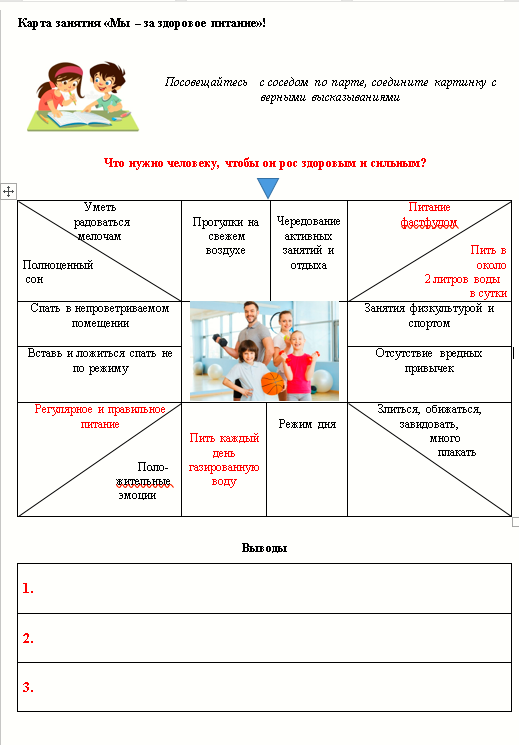 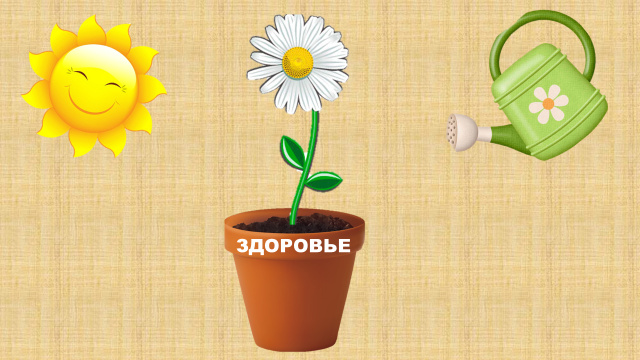 ПИТАНИЕ
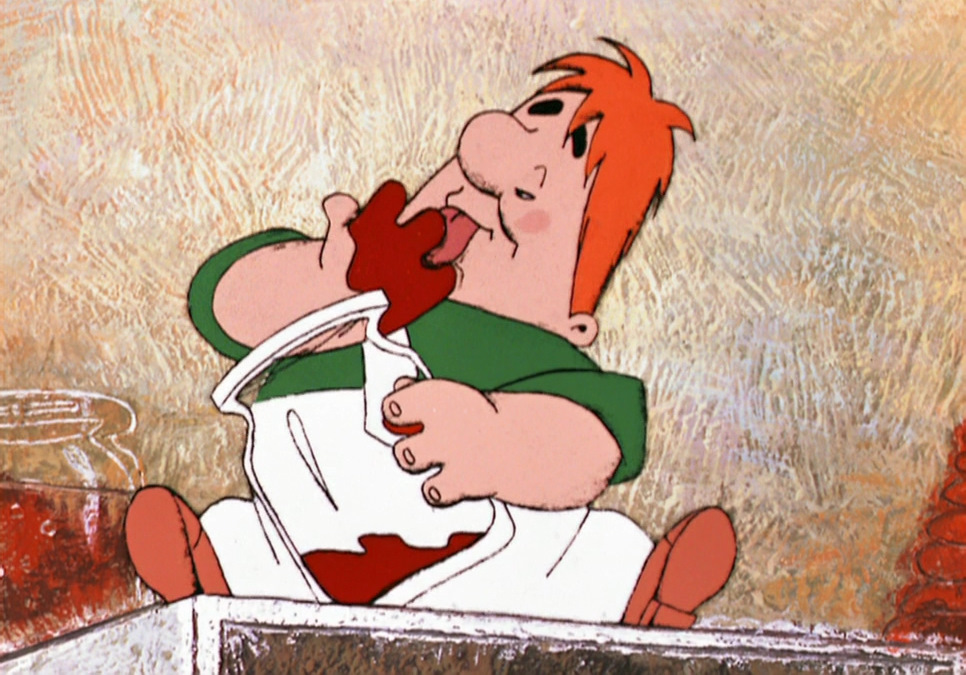 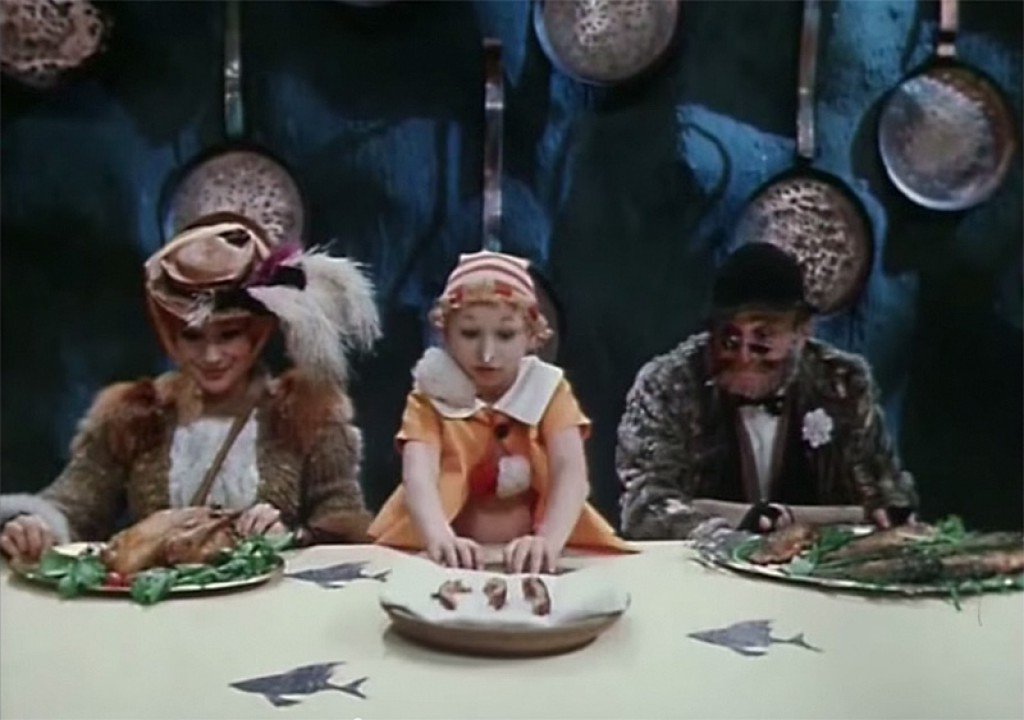 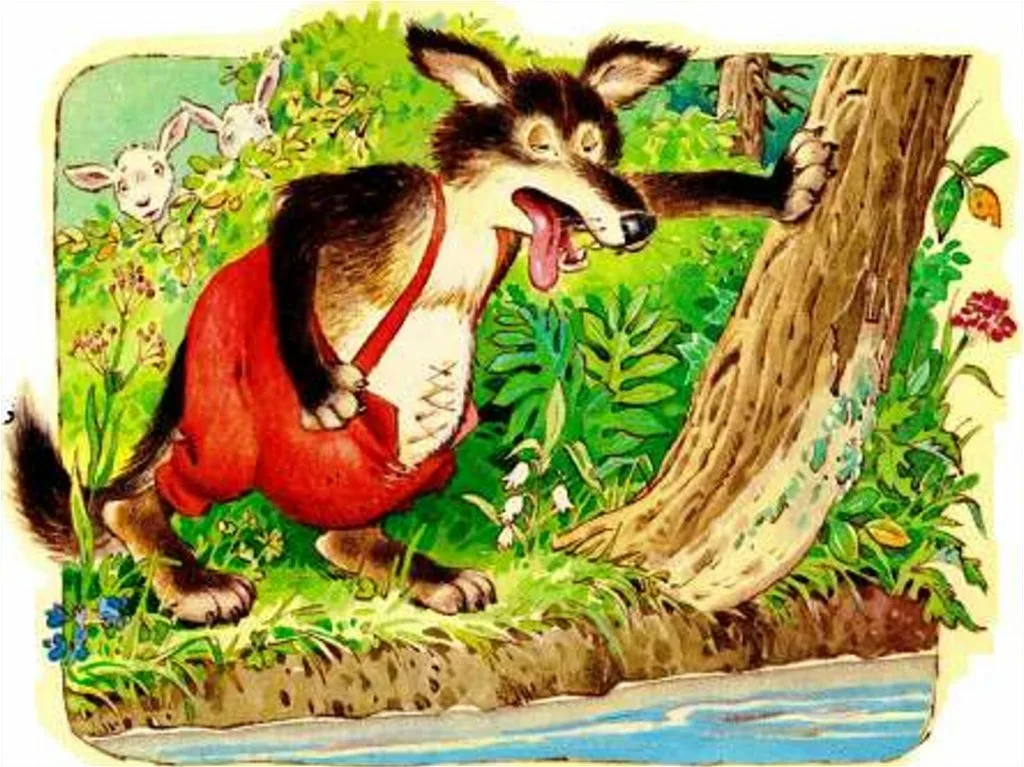 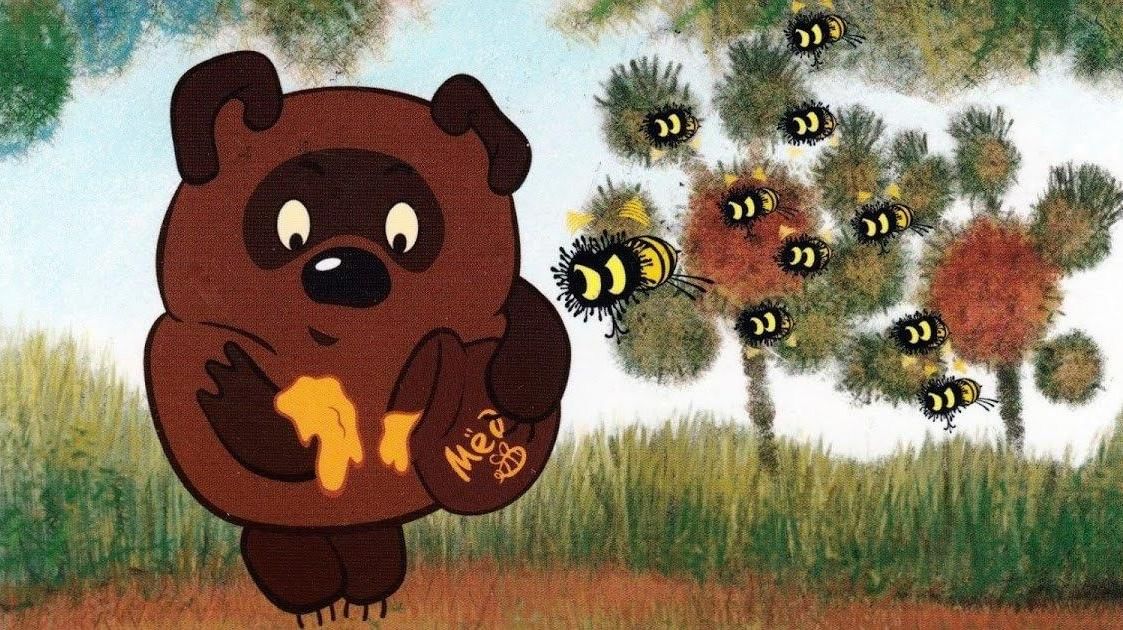 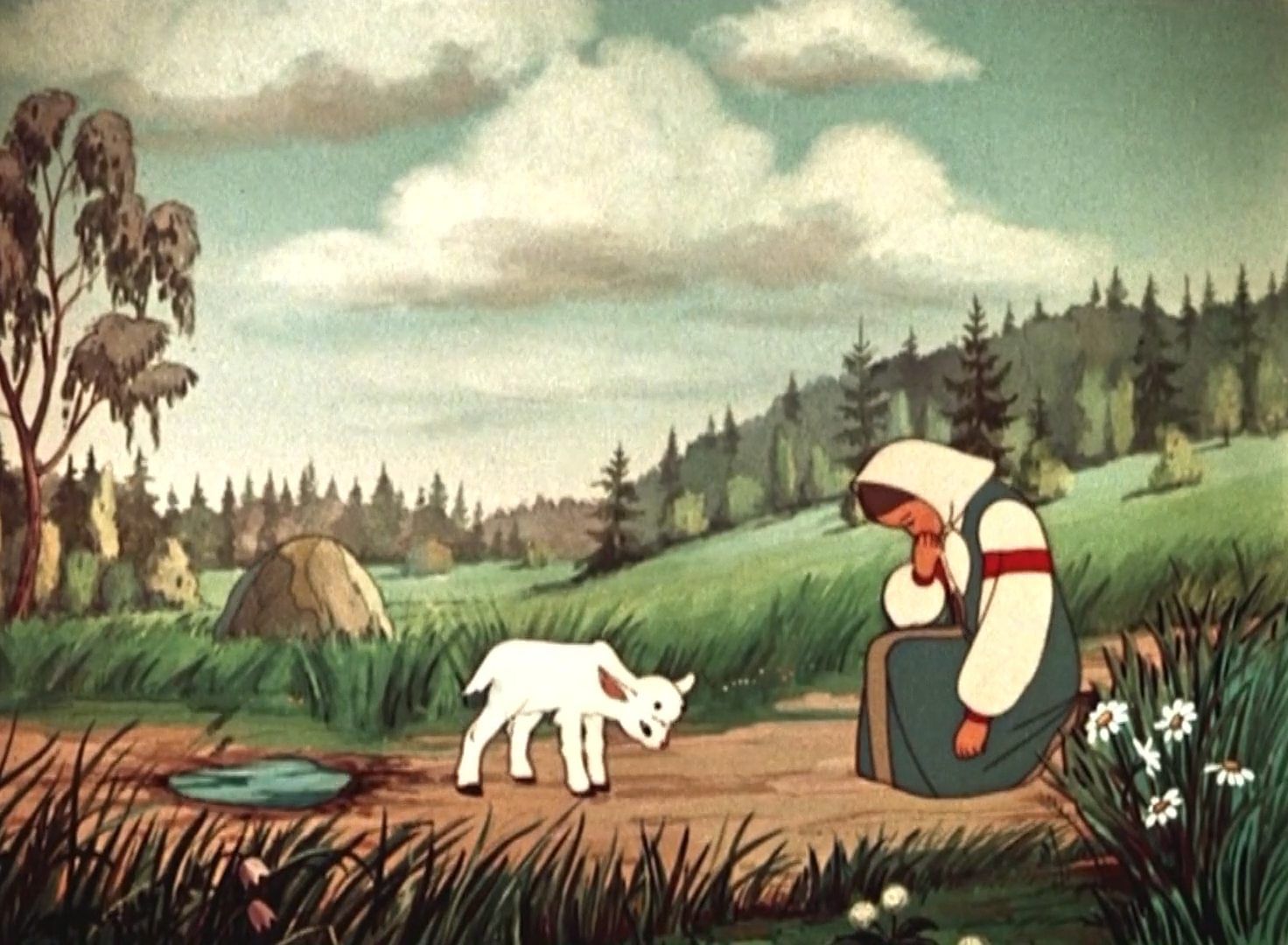 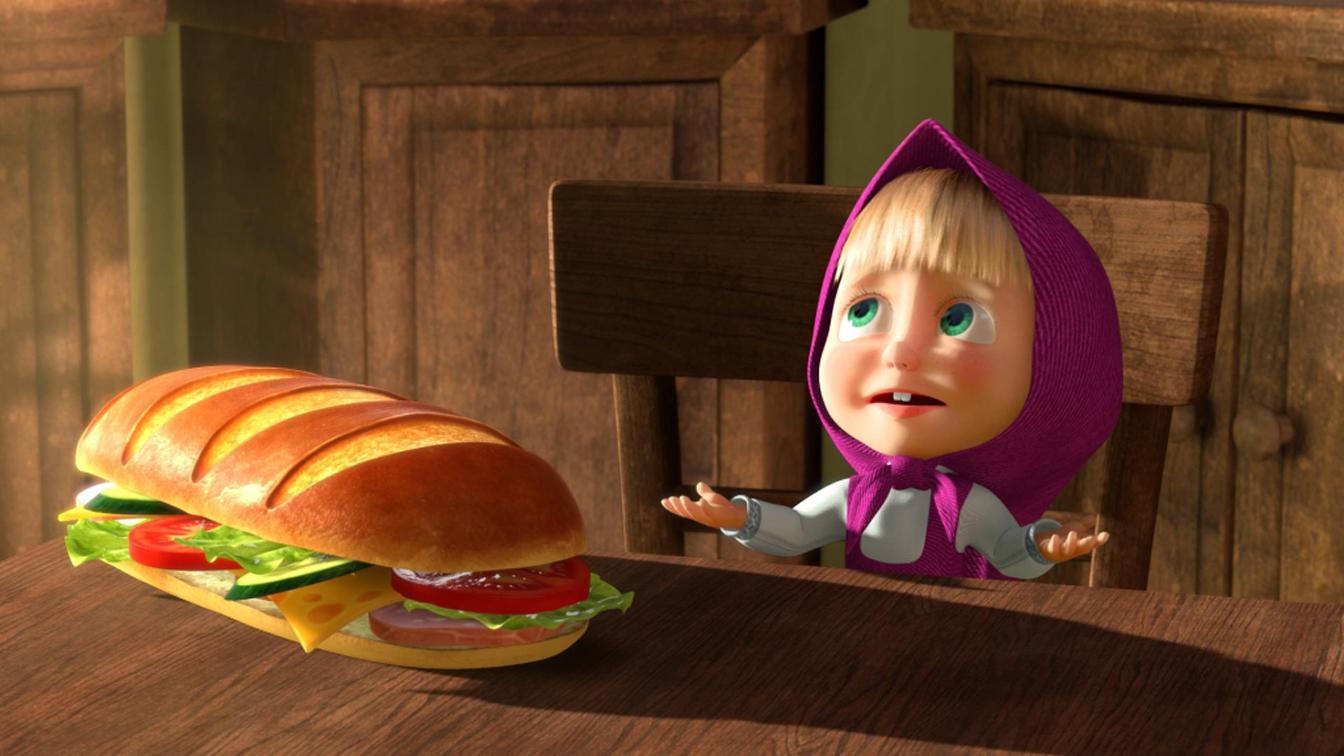 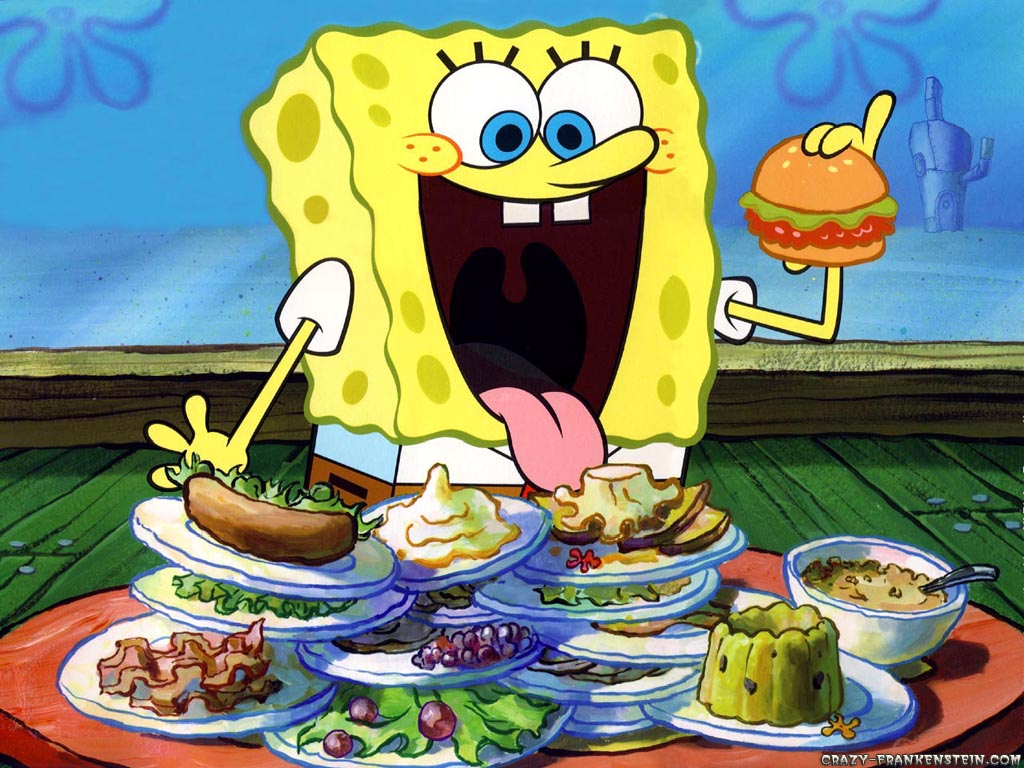 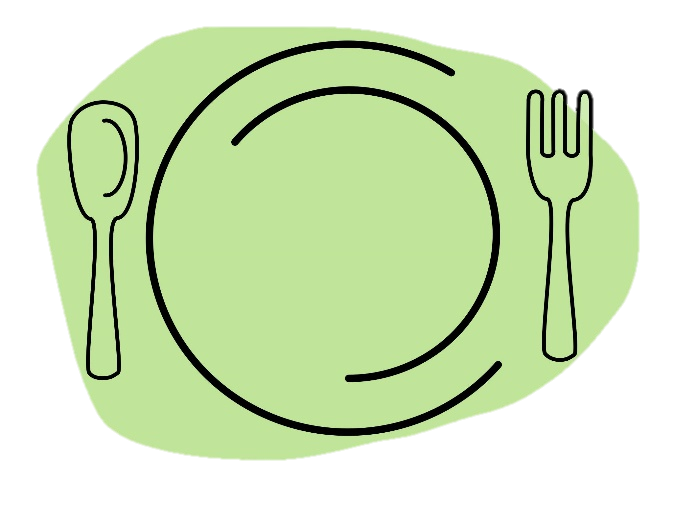 ЗАВТРАК
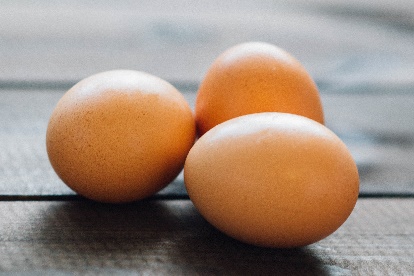 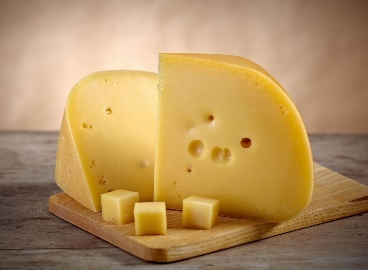 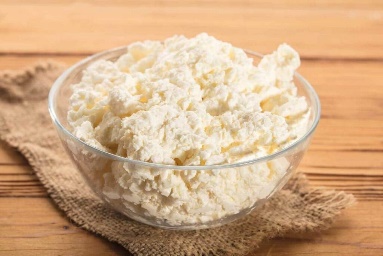 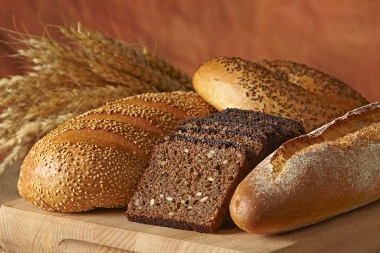 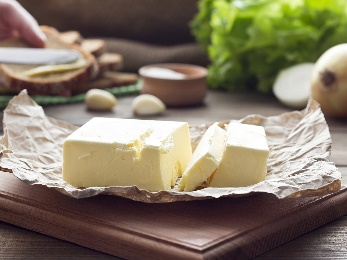 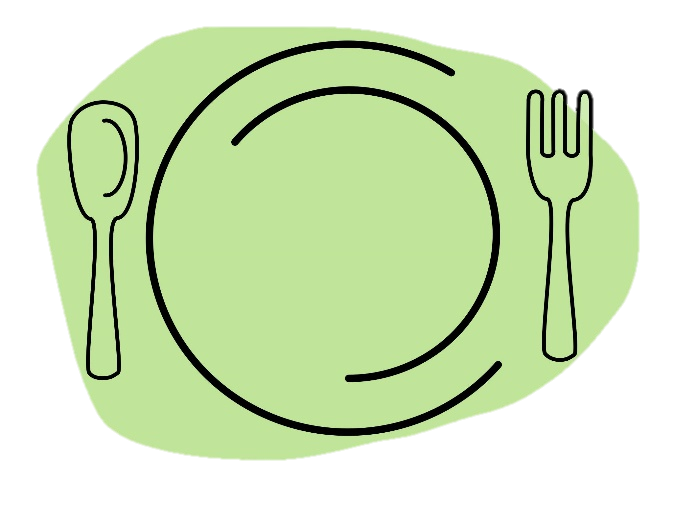 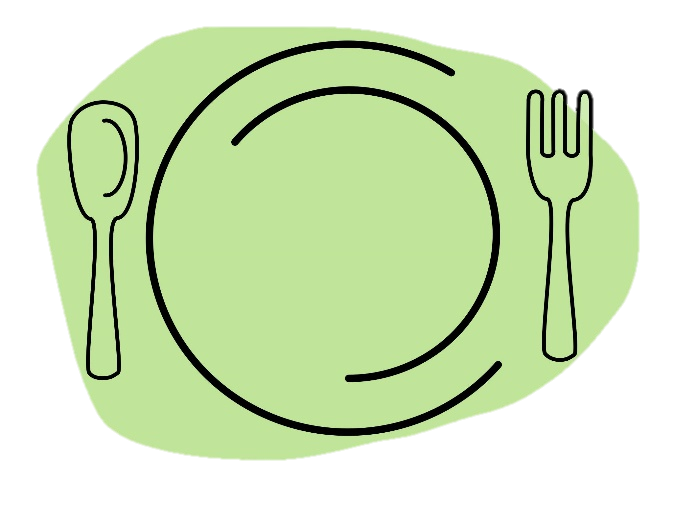 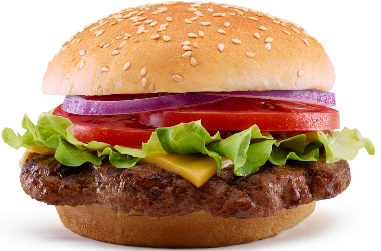 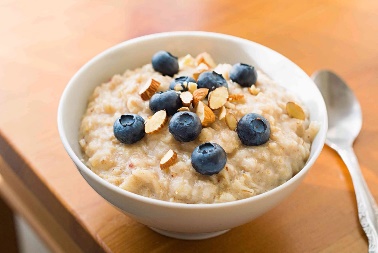 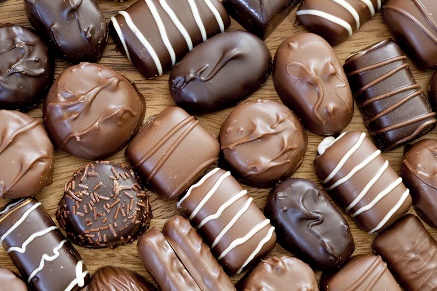 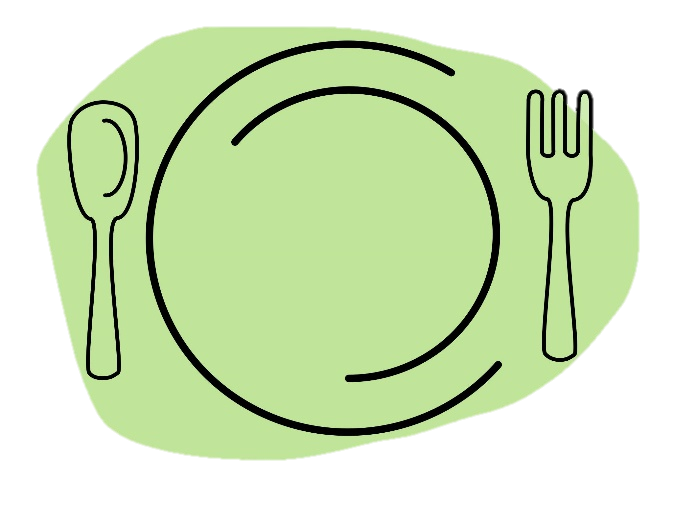 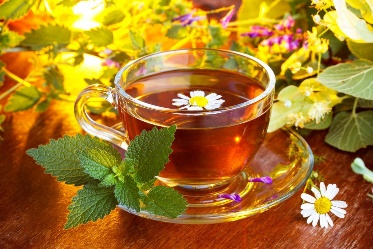 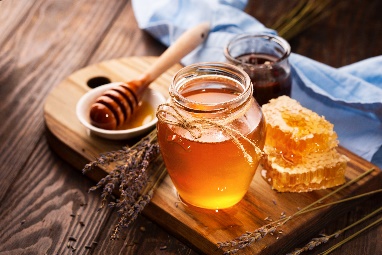 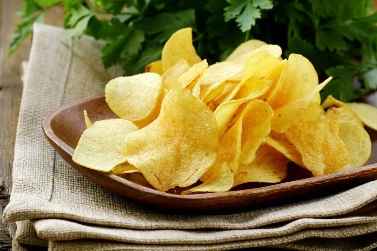 МАГАЗИН
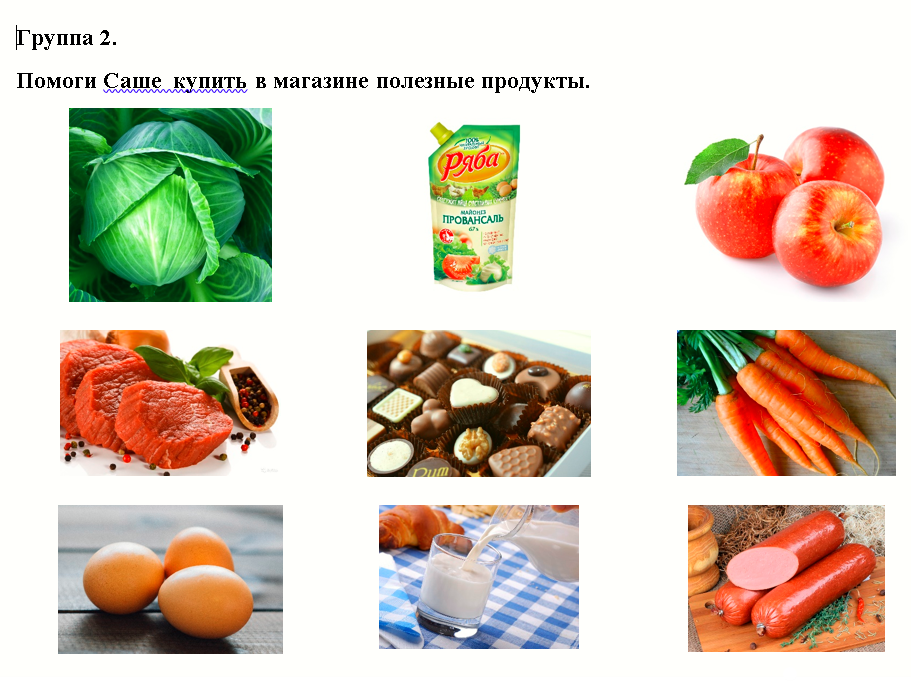 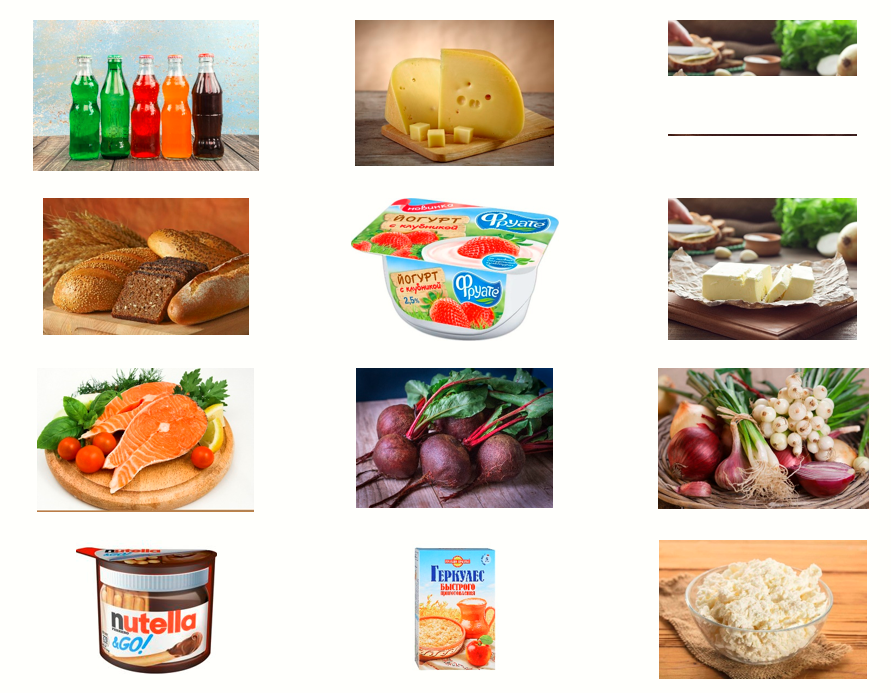 ПРАВИЛА
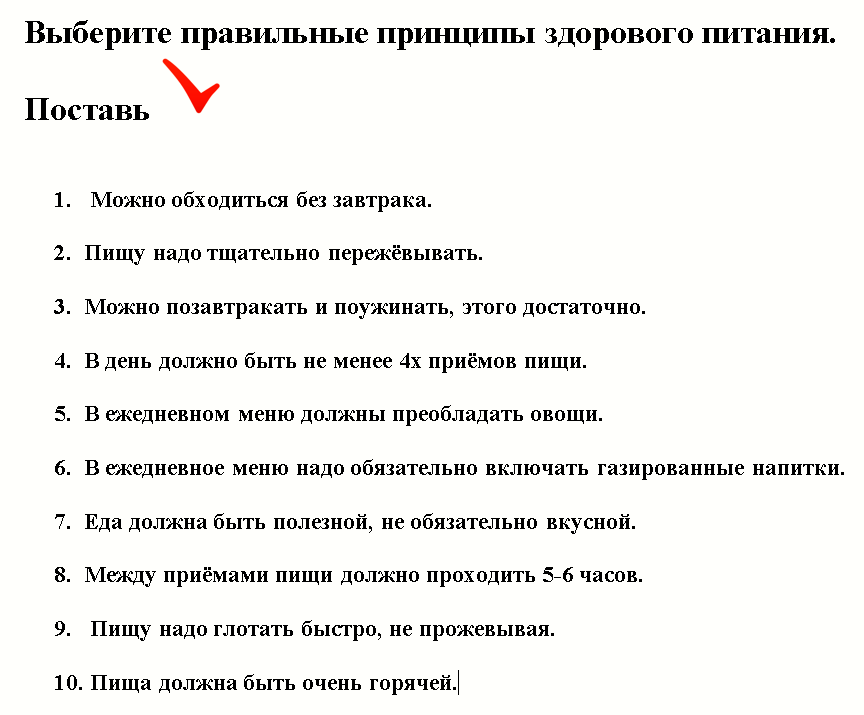 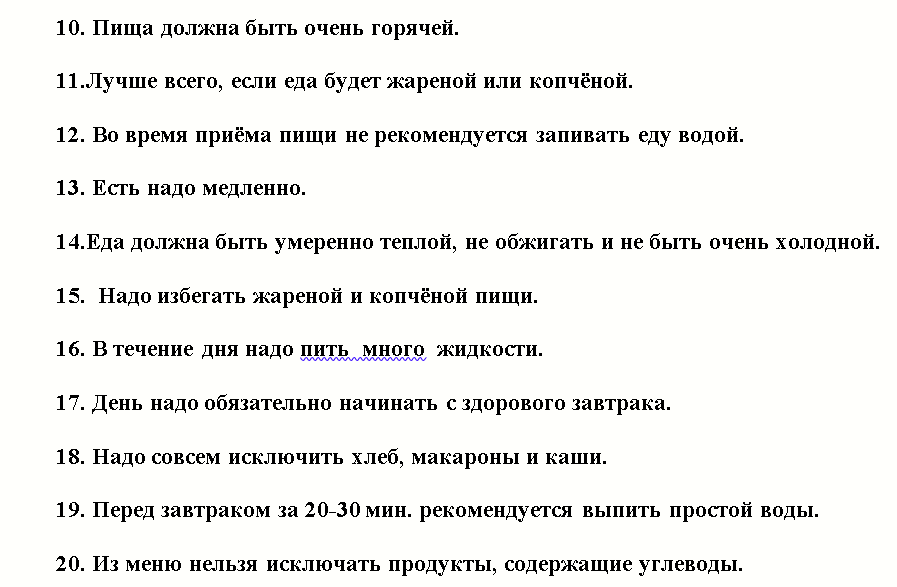 ШКОЛЬНОЕ МЕНЮ
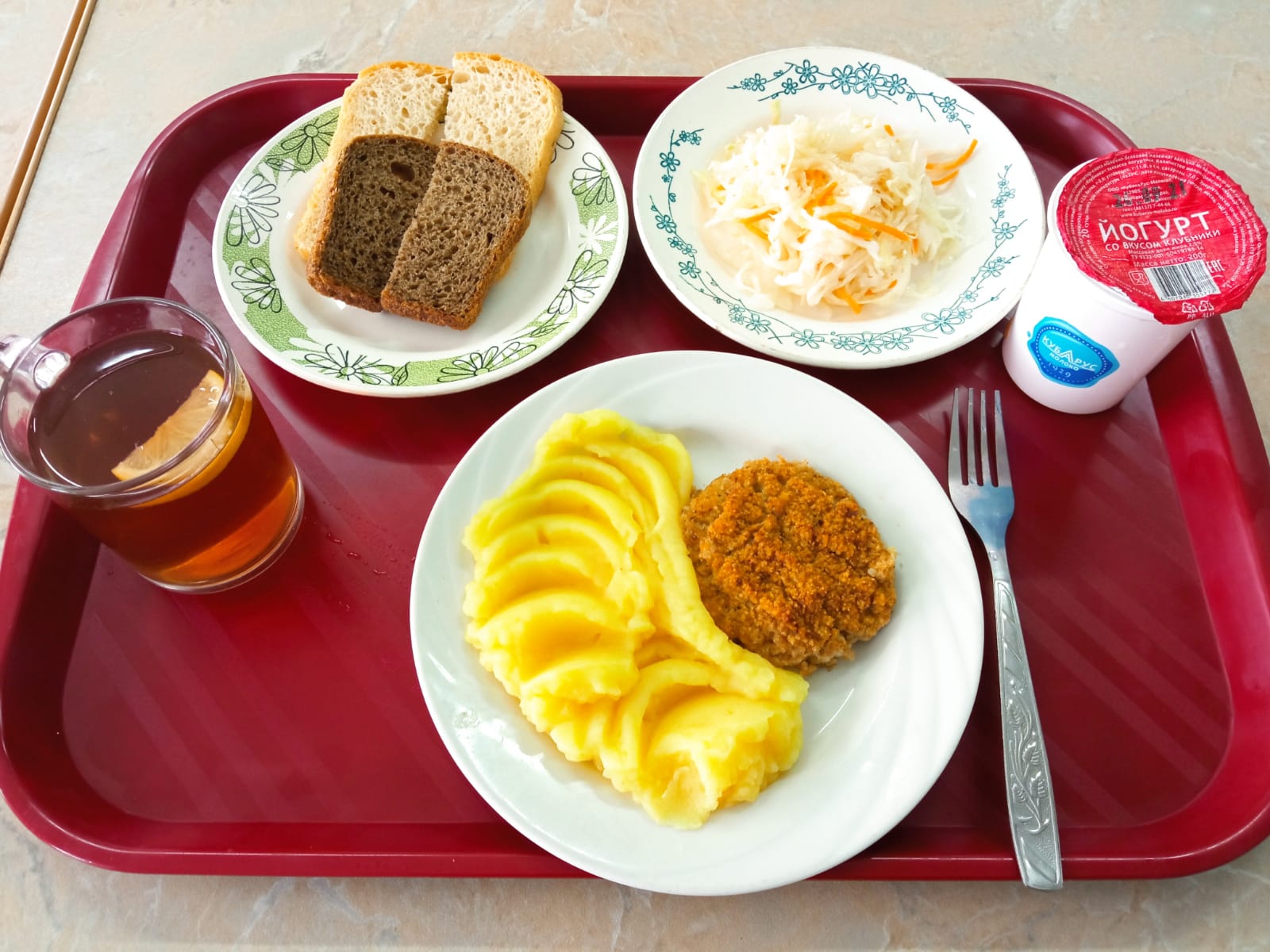 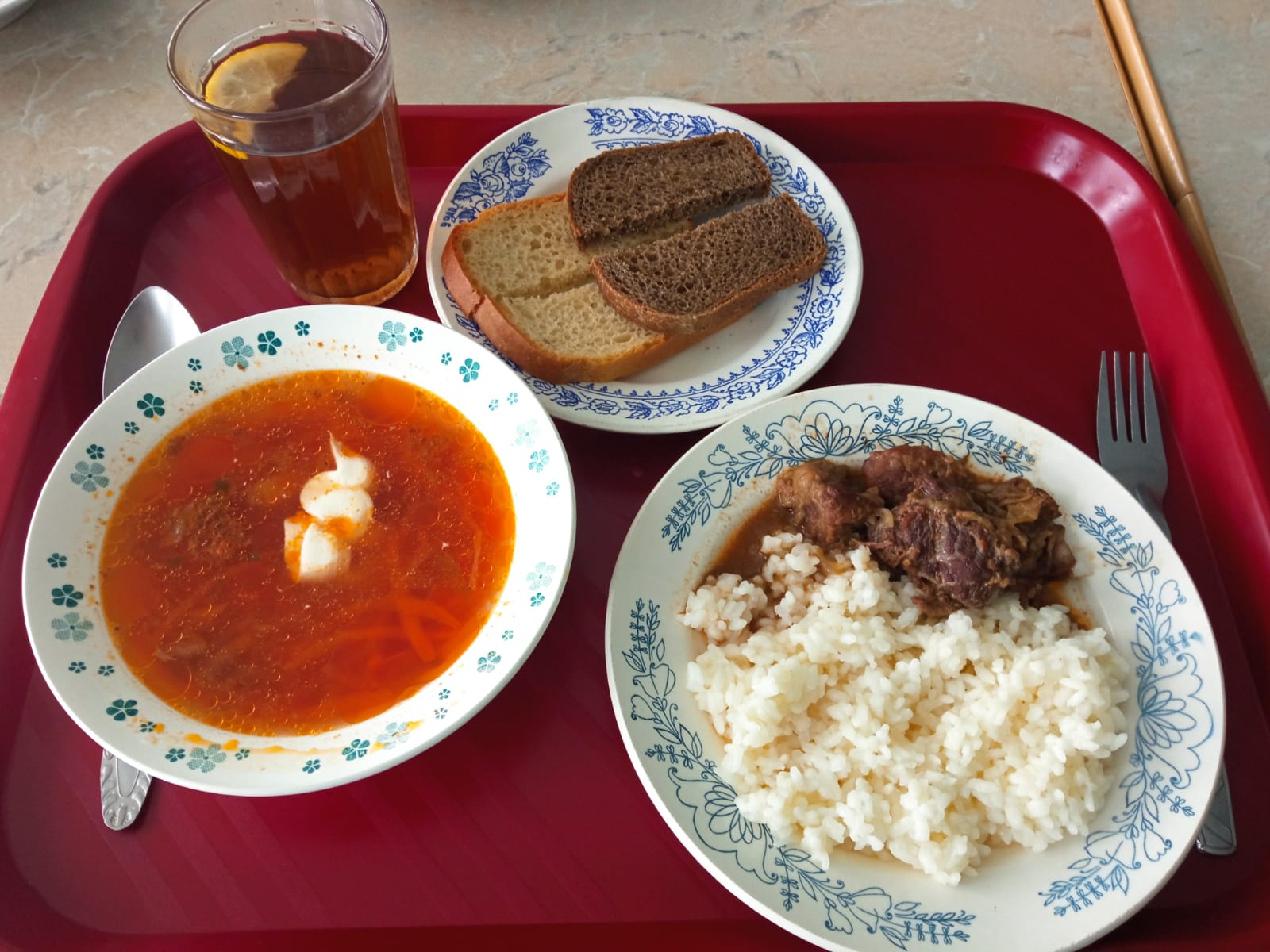 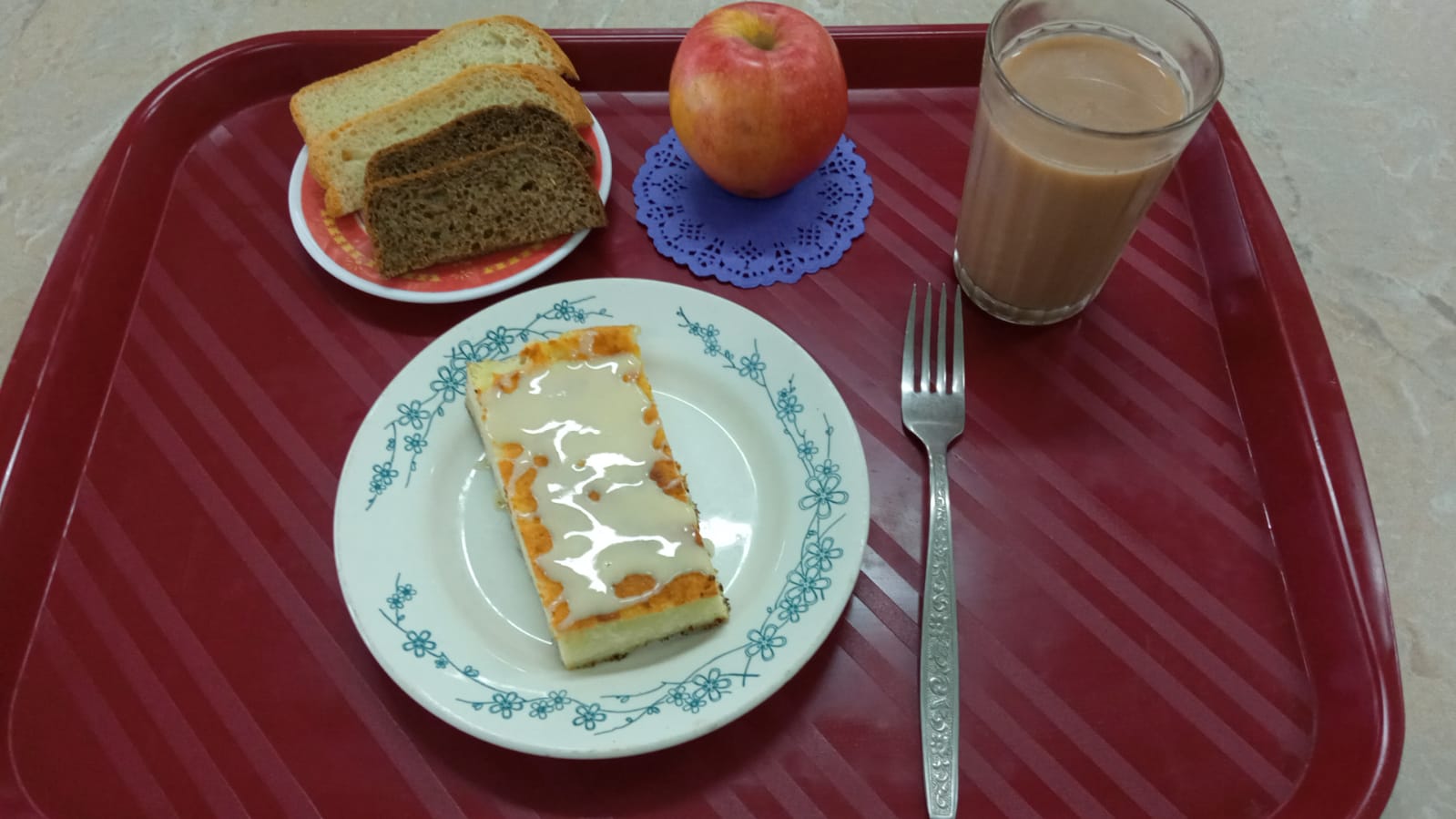 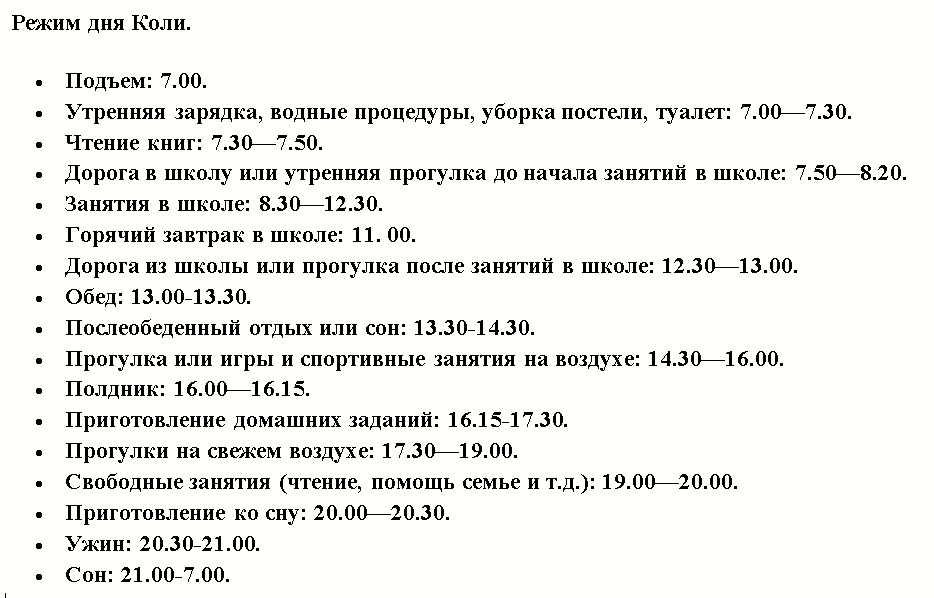 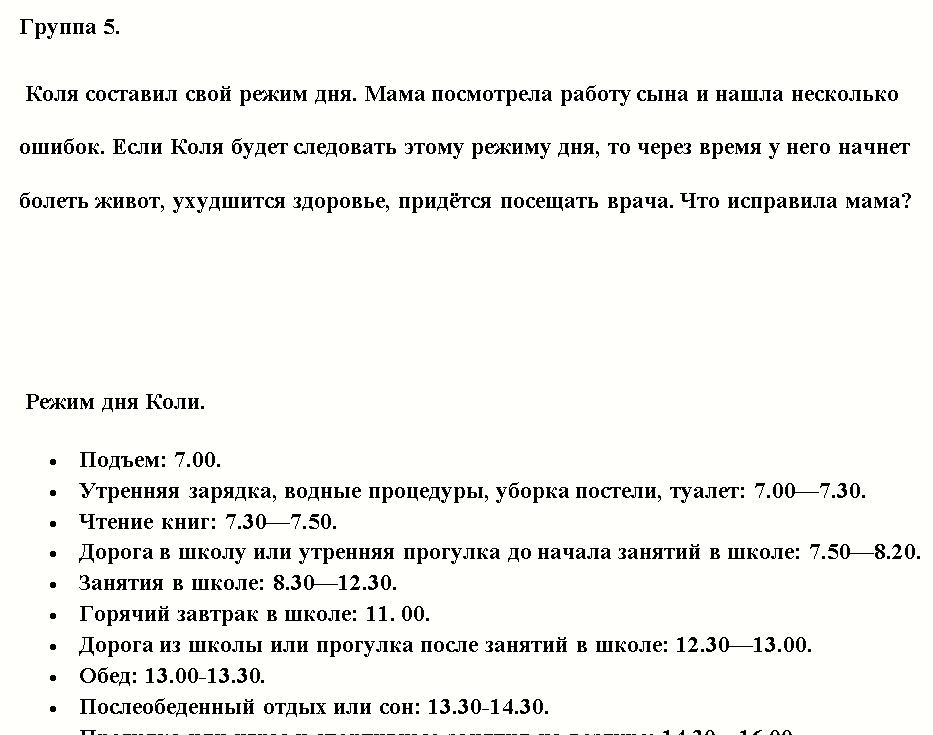 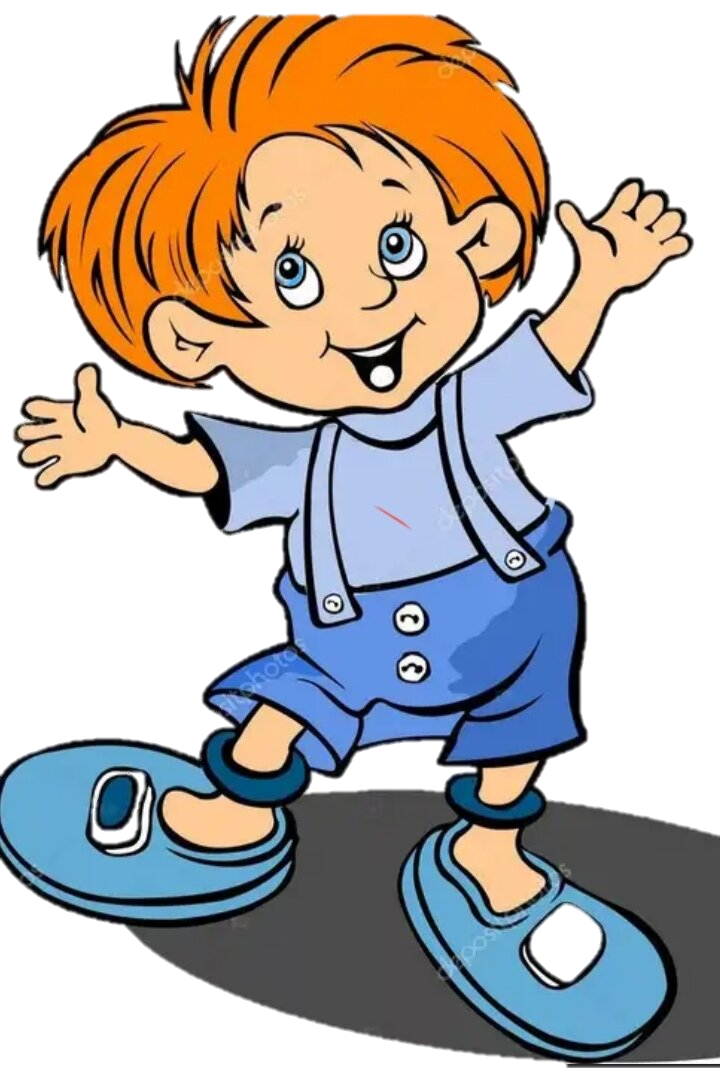 РЕЖИМ
МОЖНО, НО НЕЛЬЗЯ?
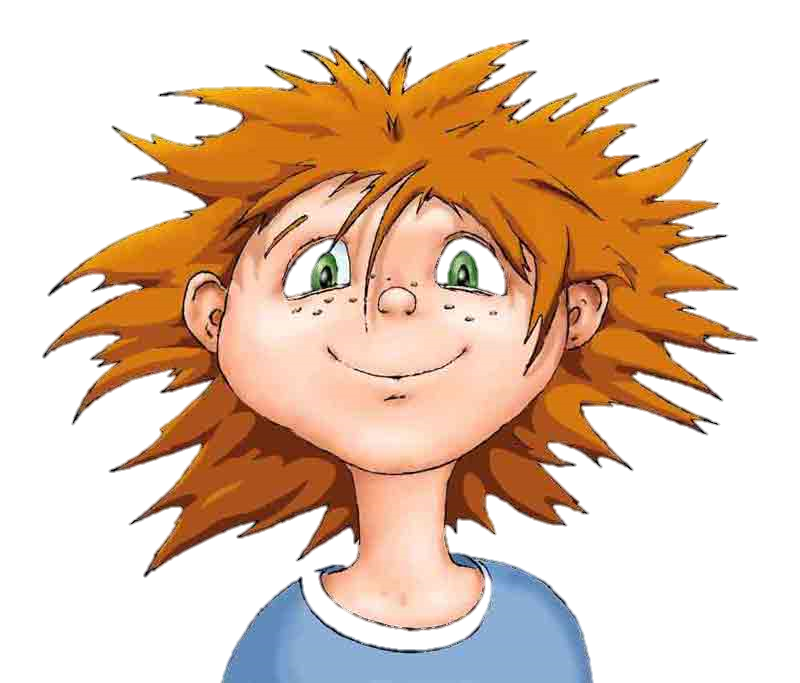 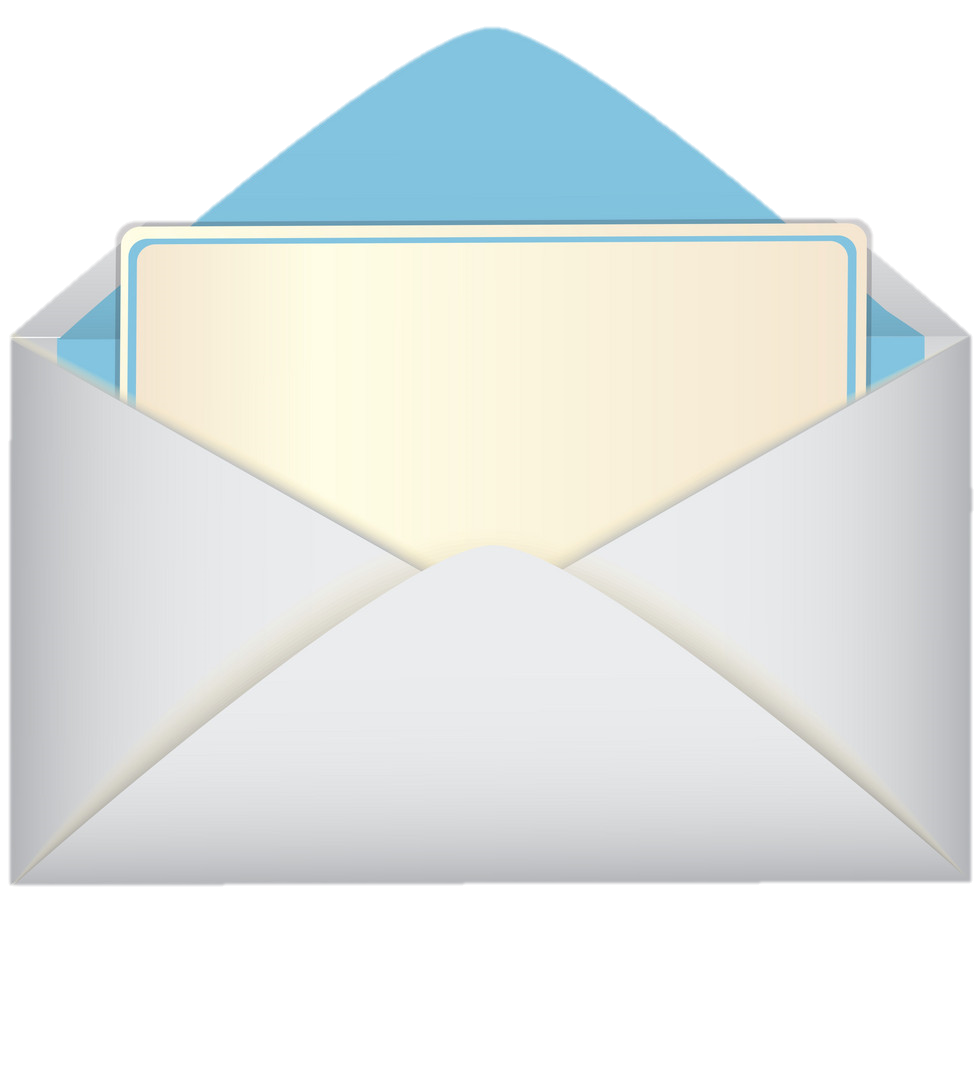 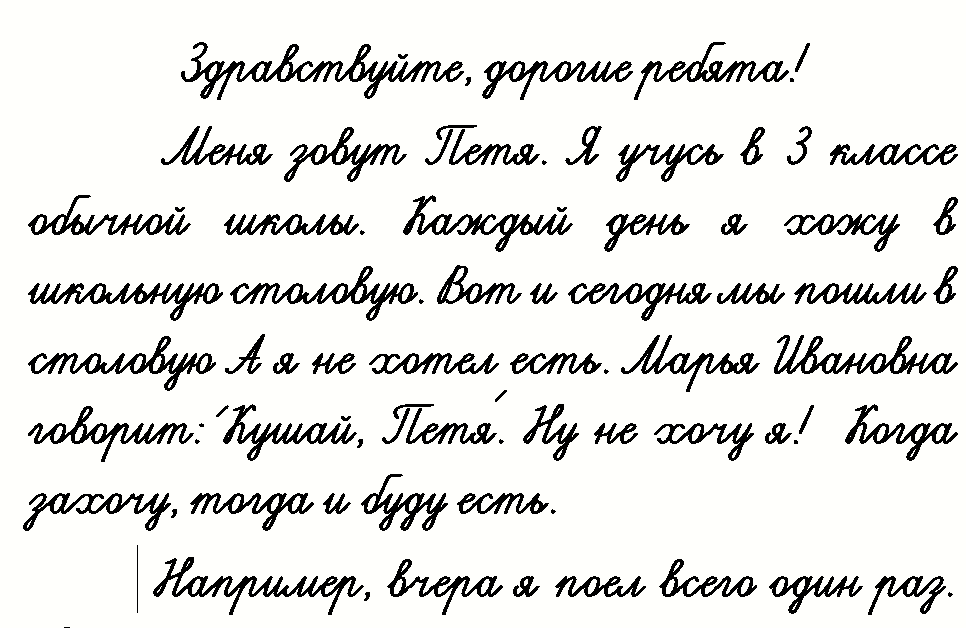 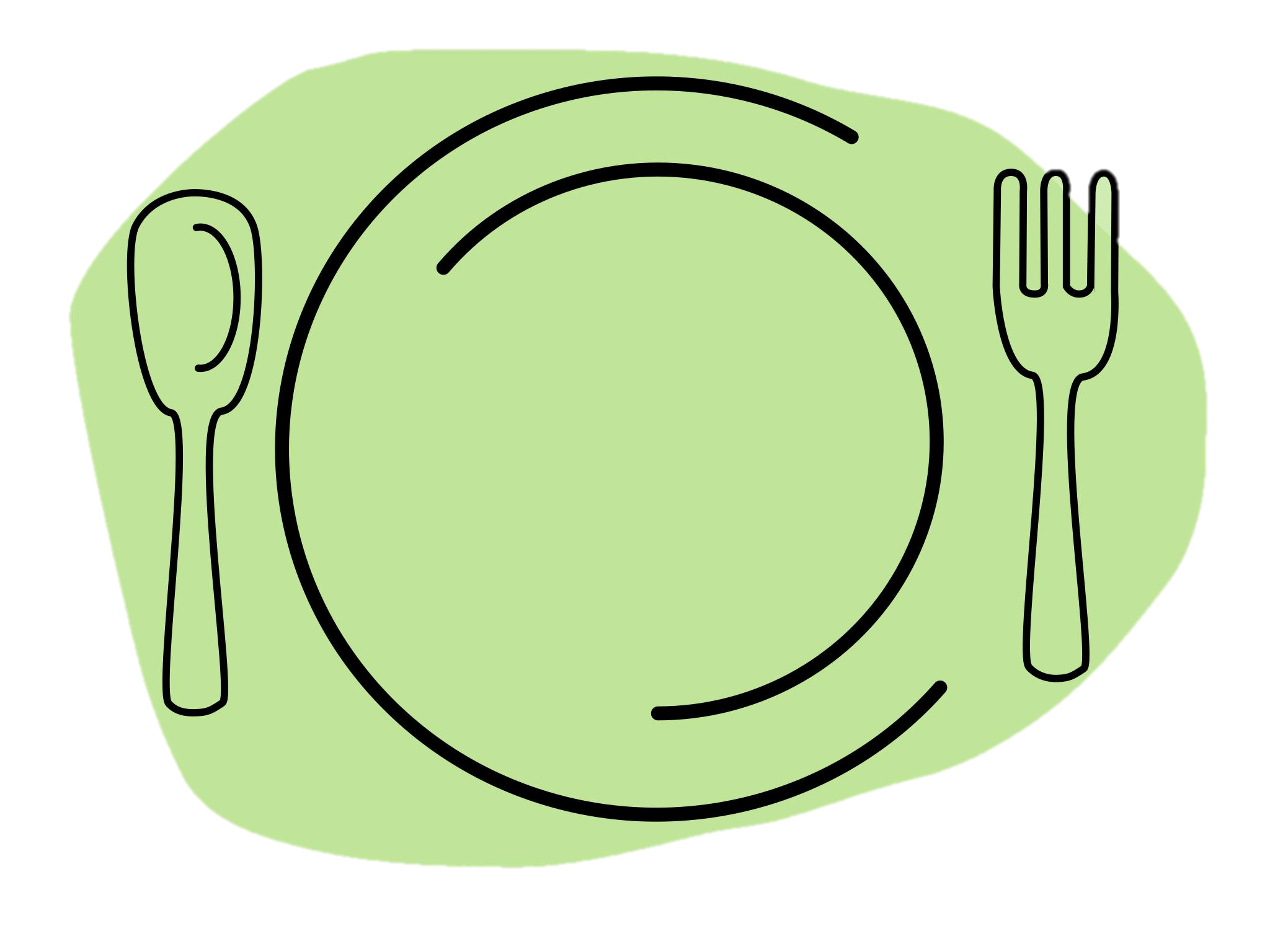 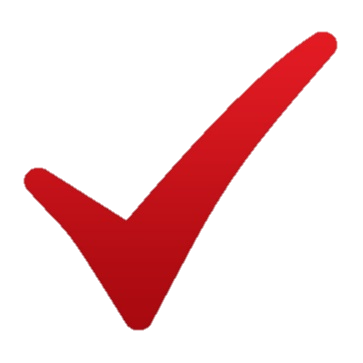 ЧТО ЕДИМ
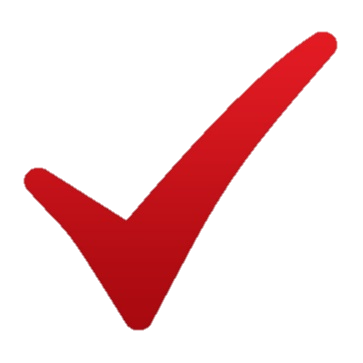 КАК ЕДИМ
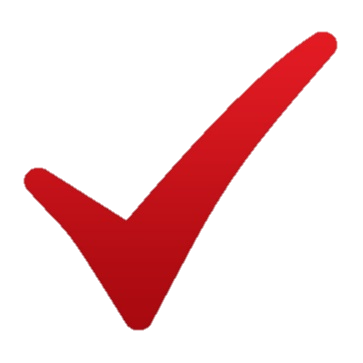 СКОЛЬКО ЕДИМ
ПРАВИЛА ЗДОРОВОГО ПИТАНИЯ
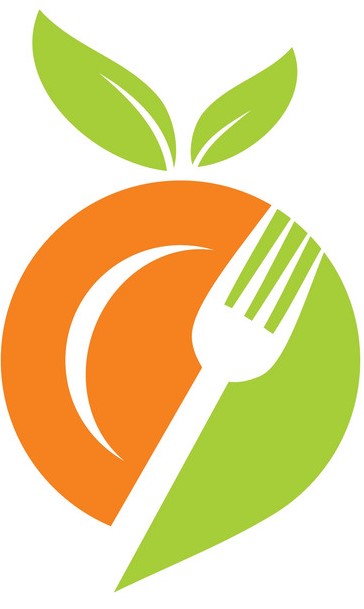 1) Есть часто.
2) Есть малыми порциями.
3) Есть много овощей.
4) Пить много воды.
5) Тщательно пережёвывать пищу.
6) Не есть часто фастфуд, не пить каждый день газированные напитки.
7) Избегать жареного, копченого и солёного.
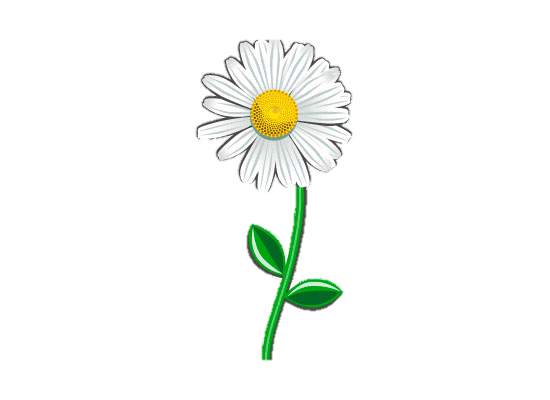 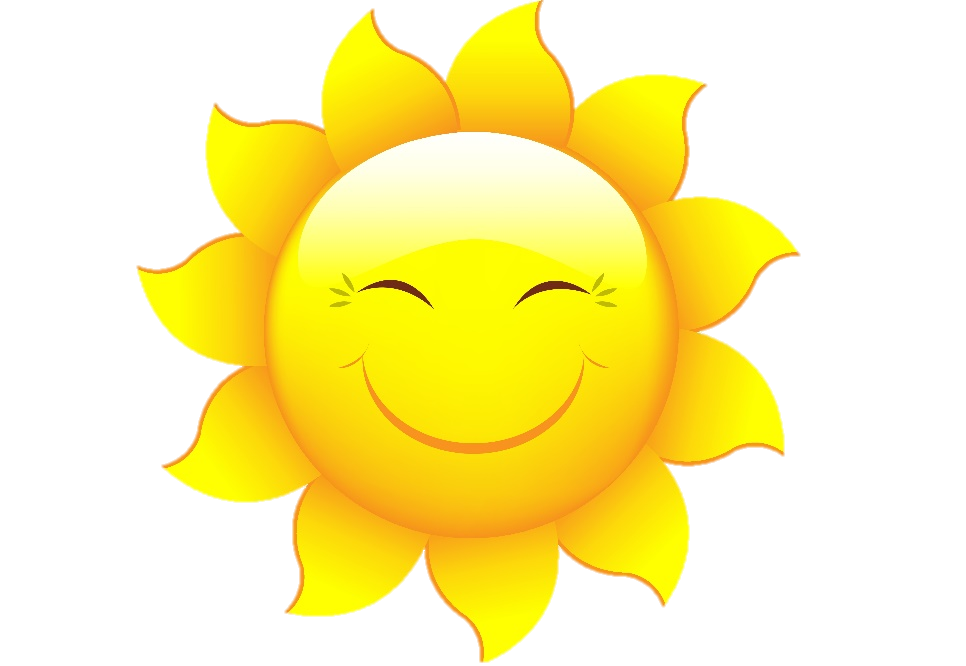 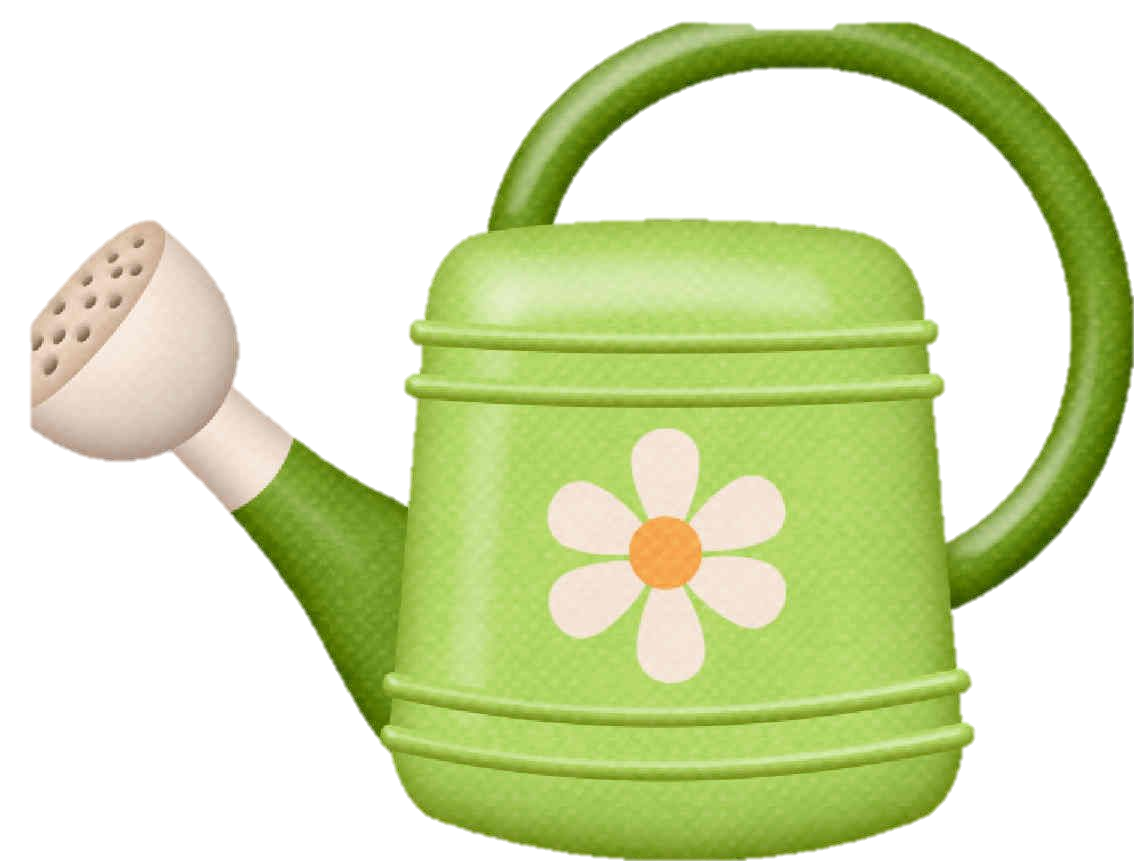 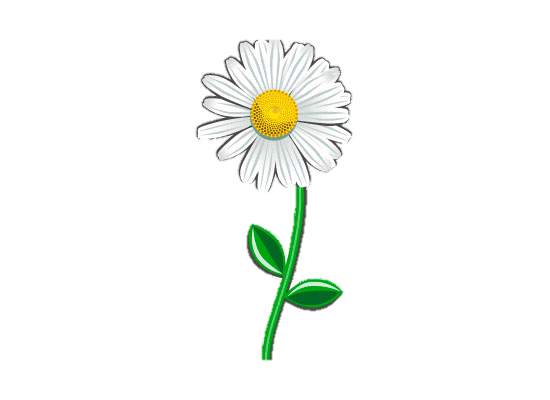 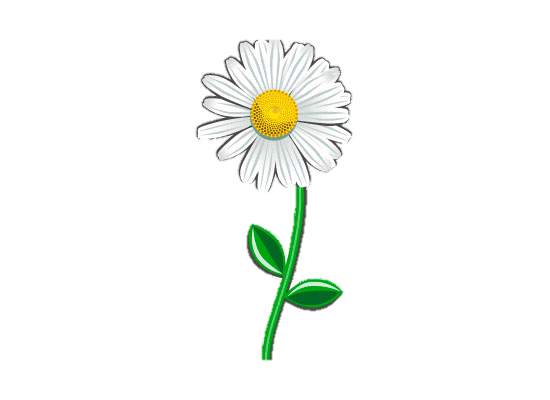 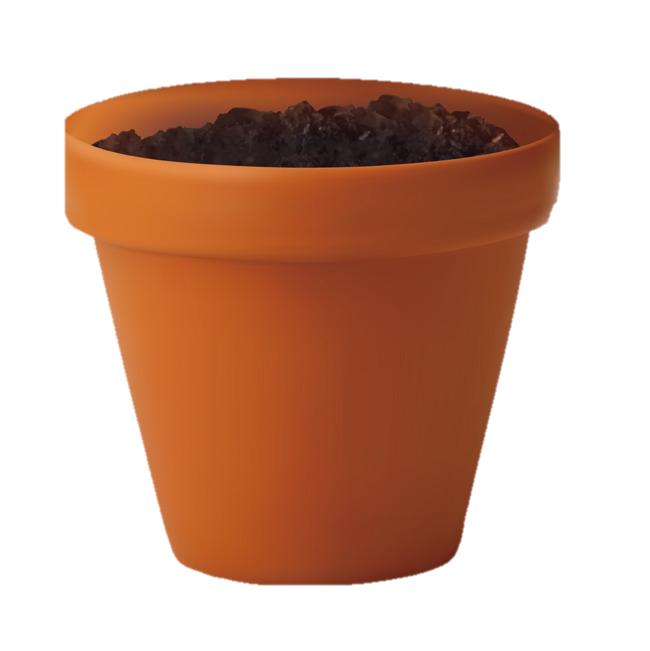 ЗДОРОВЬЕ
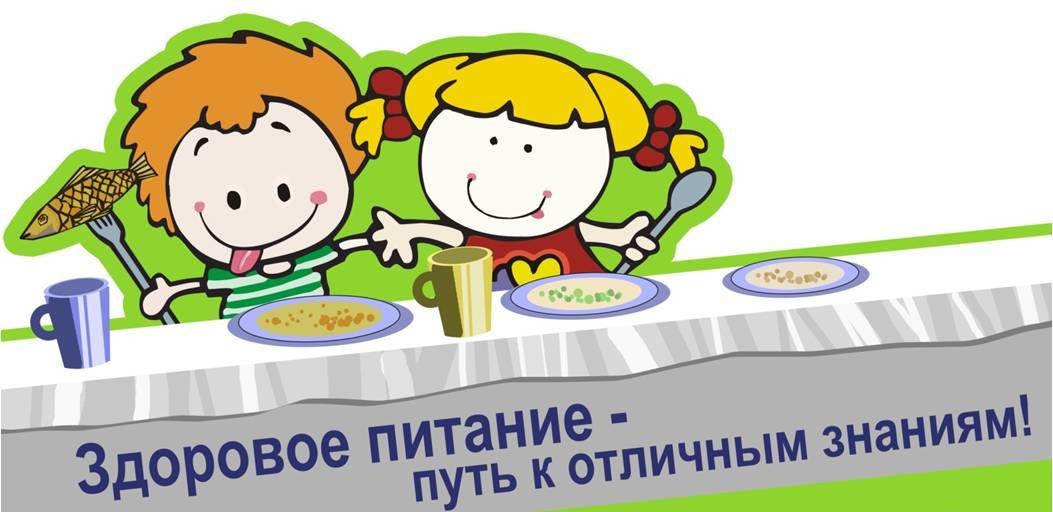